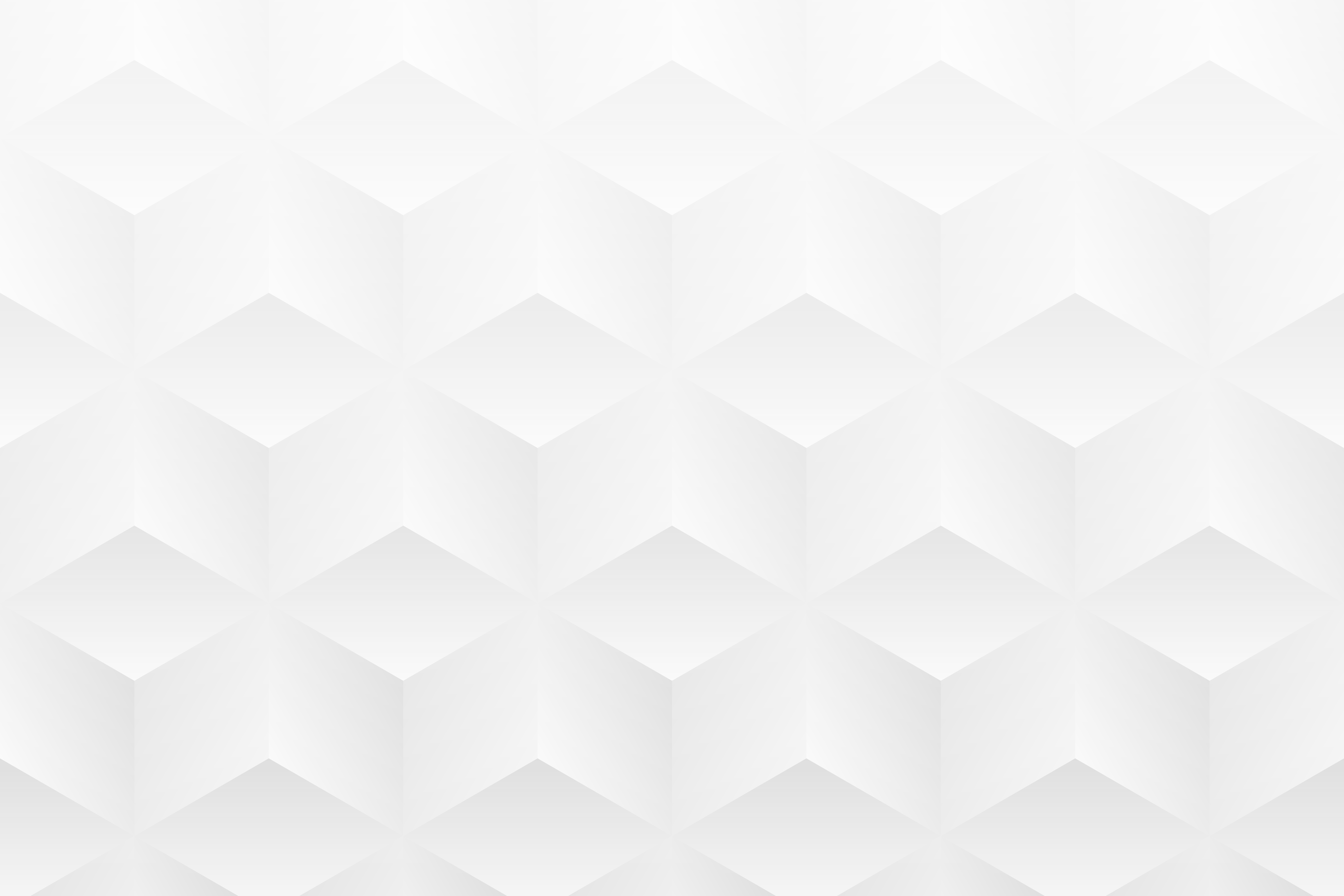 KUNDSCHAFTSORIENTIERTE CANVAS-VORLAGE für PowerPoint
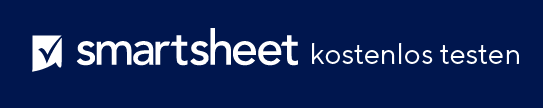 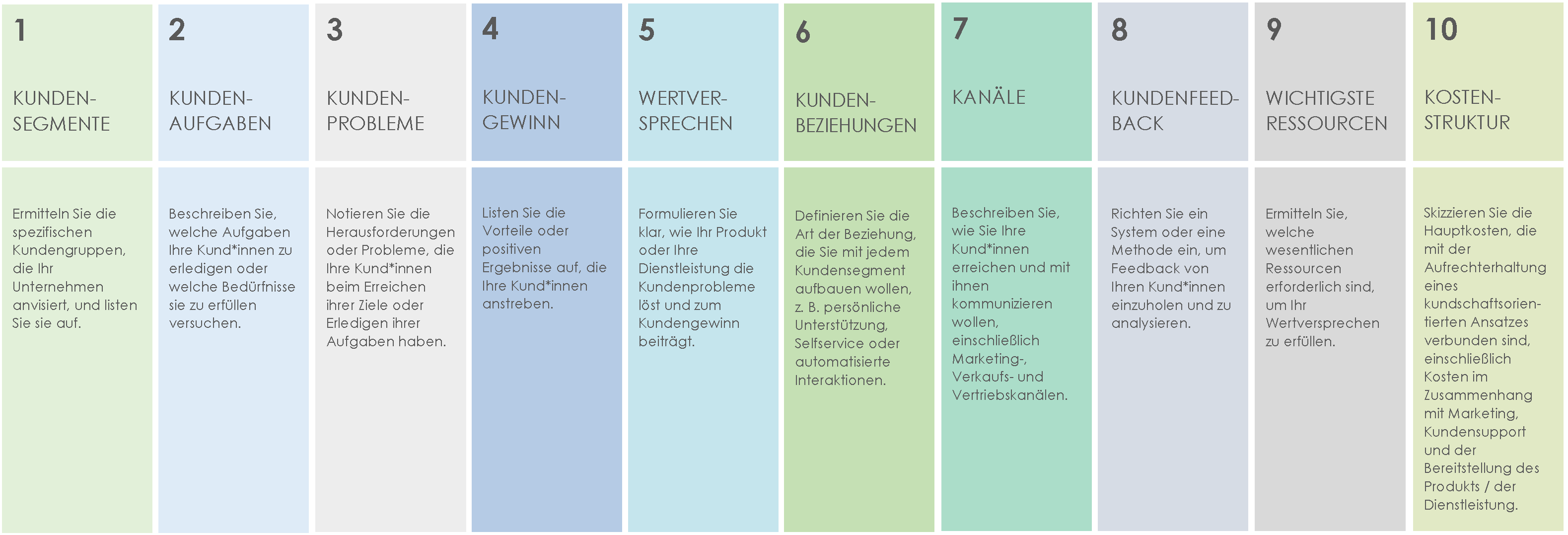 Diese Anleitung erläutert, wie Sie die Vorlage ausfüllen, und hilft Ihnen, sich darauf zu konzentrieren, die Bedürfnisse Ihrer Kundschaft zu verstehen und zu erfüllen.
KUNDSCHAFTSORIENTIERTE CANVAS-VORLAGE
3
4
5
2
1
KUNDENGEWINN
KUNDENSEGMENTE
KUNDENAUFGABEN
WERTVERSPRECHEN
KUNDENPROBLEME
Formulieren Sie klar, wie Ihr Produkt oder Ihre Dienstleistung die Kundenprobleme löst und zum Kundengewinn beiträgt.
Ermitteln Sie die spezifischen Kundengruppen, die Ihr Unternehmen anvisiert, und listen Sie sie auf.
Notieren Sie die Herausforderungen oder Probleme, die Ihre Kund*innen beim Erreichen ihrer Ziele oder Erledigen ihrer Aufgaben haben.
Listen Sie die Vorteile oder positiven Ergebnisse auf, die Ihre Kund*innen anstreben.
Beschreiben Sie, welche Aufgaben Ihre Kund*innen zu erledigen oder welche Bedürfnisse sie zu erfüllen versuchen.
KUNDSCHAFTSORIENTIERTE CANVAS-VORLAGE
8
9
10
7
6
WICHTIGSTE RESSOURCEN
KUNDENBEZIEHUNGEN
KANÄLE
KOSTENSTRUKTUR
KUNDENFEEDBACK
Skizzieren Sie die Hauptkosten, die mit der Aufrechterhaltung eines kundschaftsorientierten Ansatzes verbunden sind, einschließlich Kosten im Zusammenhang mit Marketing, Kundensupport und der Bereitstellung des Produkts / der Dienstleistung.
Definieren Sie die Art der Beziehung, die Sie mit jedem Kundensegment aufbauen wollen, z. B. persönliche Unterstützung, Selfservice oder automatisierte Interaktionen.
Richten Sie ein System oder eine Methode ein, um Feedback von Ihren Kund*innen einzuholen und zu analysieren.
Ermitteln Sie, welche wesentlichen Ressourcen erforderlich sind, um Ihr Wertversprechen zu erfüllen.
Beschreiben Sie, wie Sie Ihre Kund*innen erreichen und mit ihnen kommunizieren wollen, einschließlich Marketing-, Verkaufs- und Vertriebskanälen.